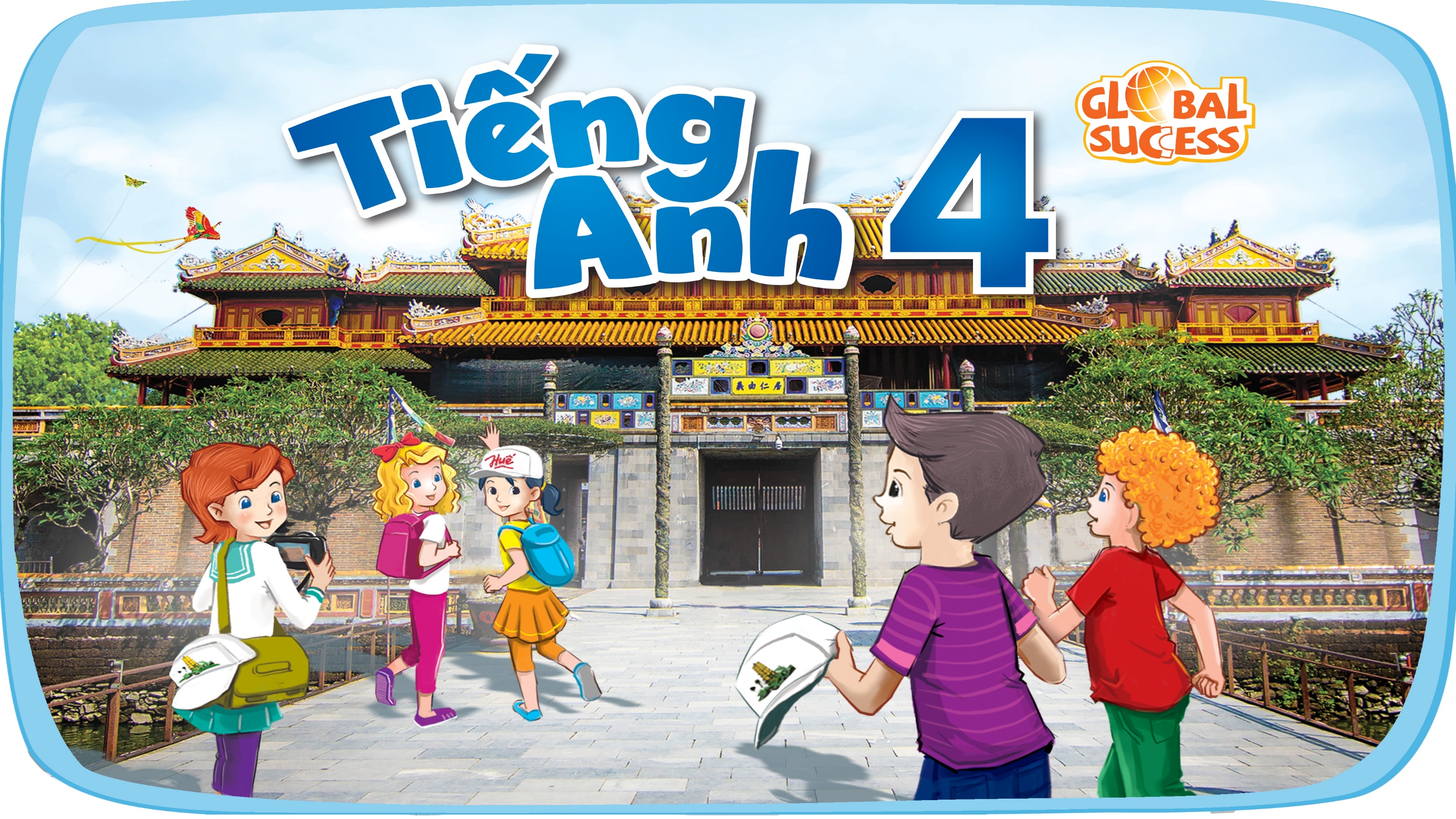 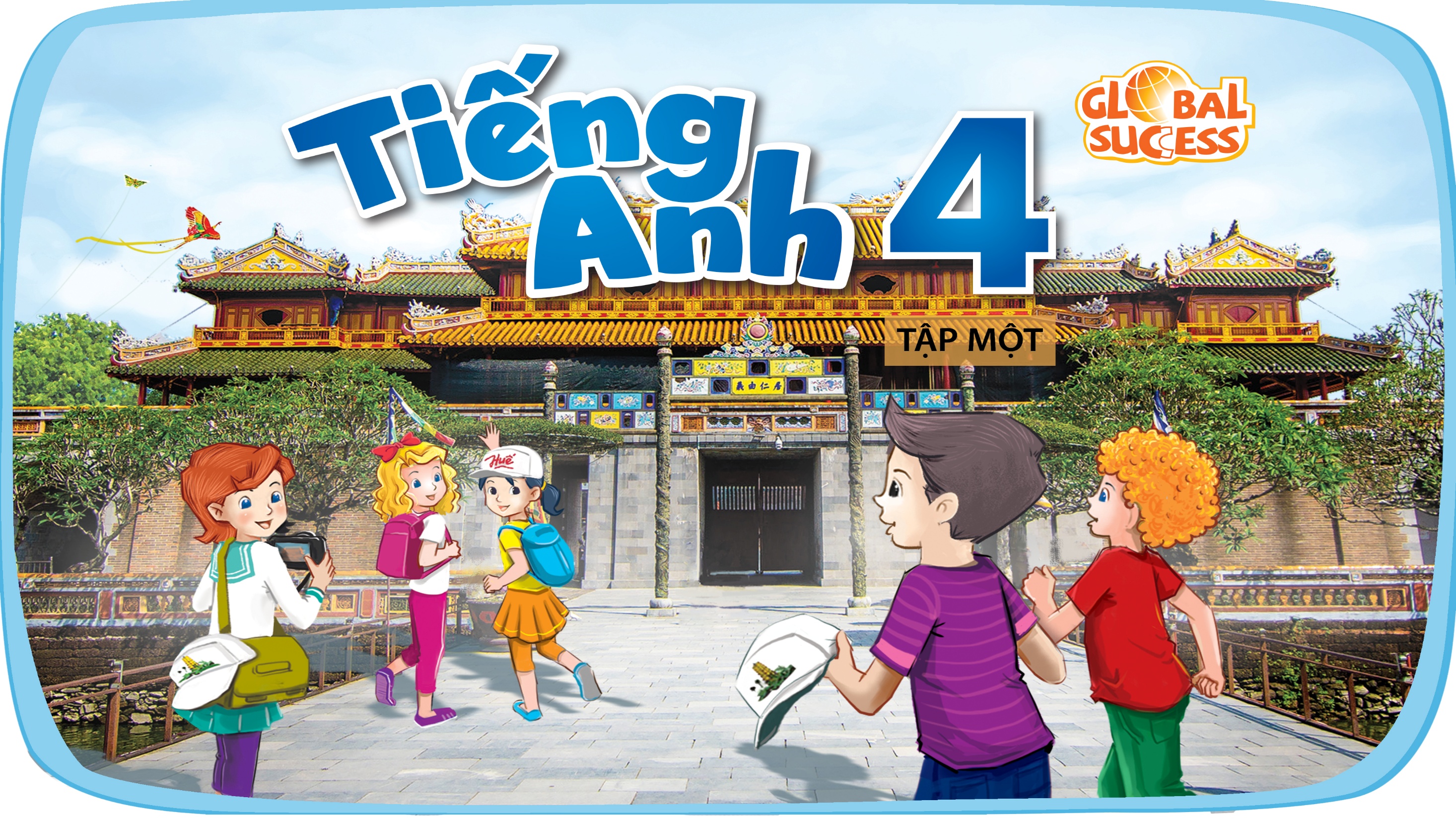 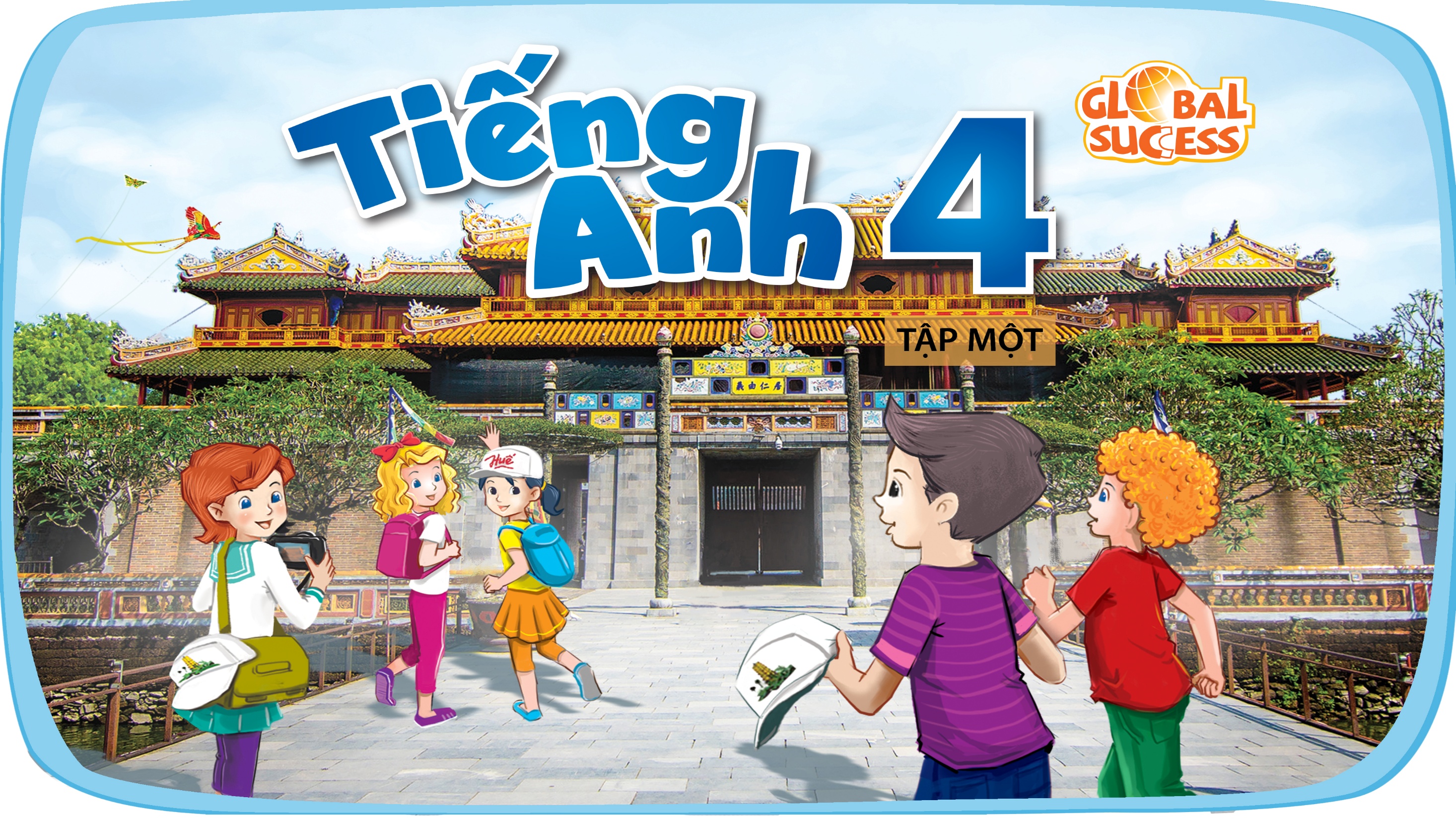 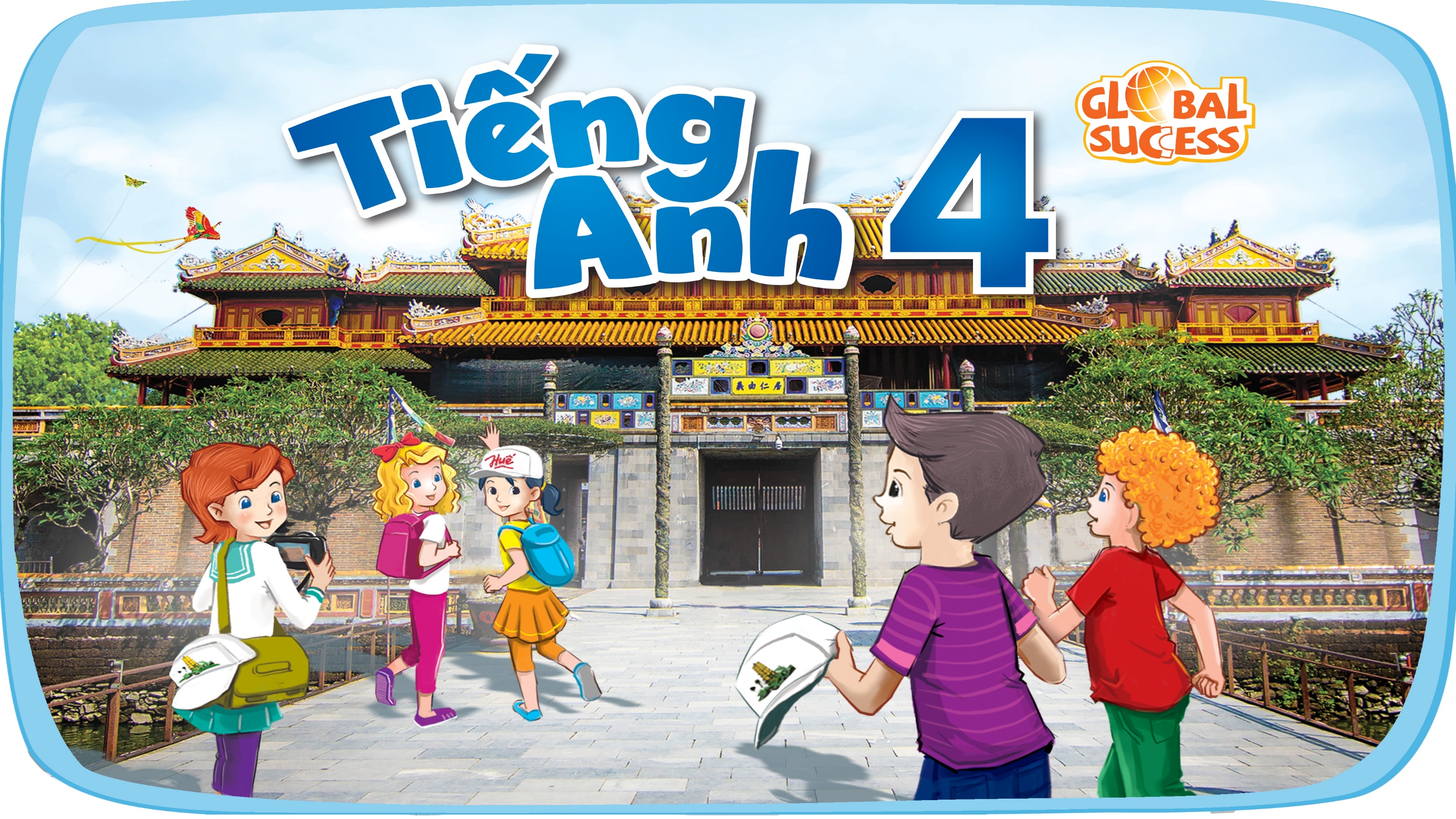 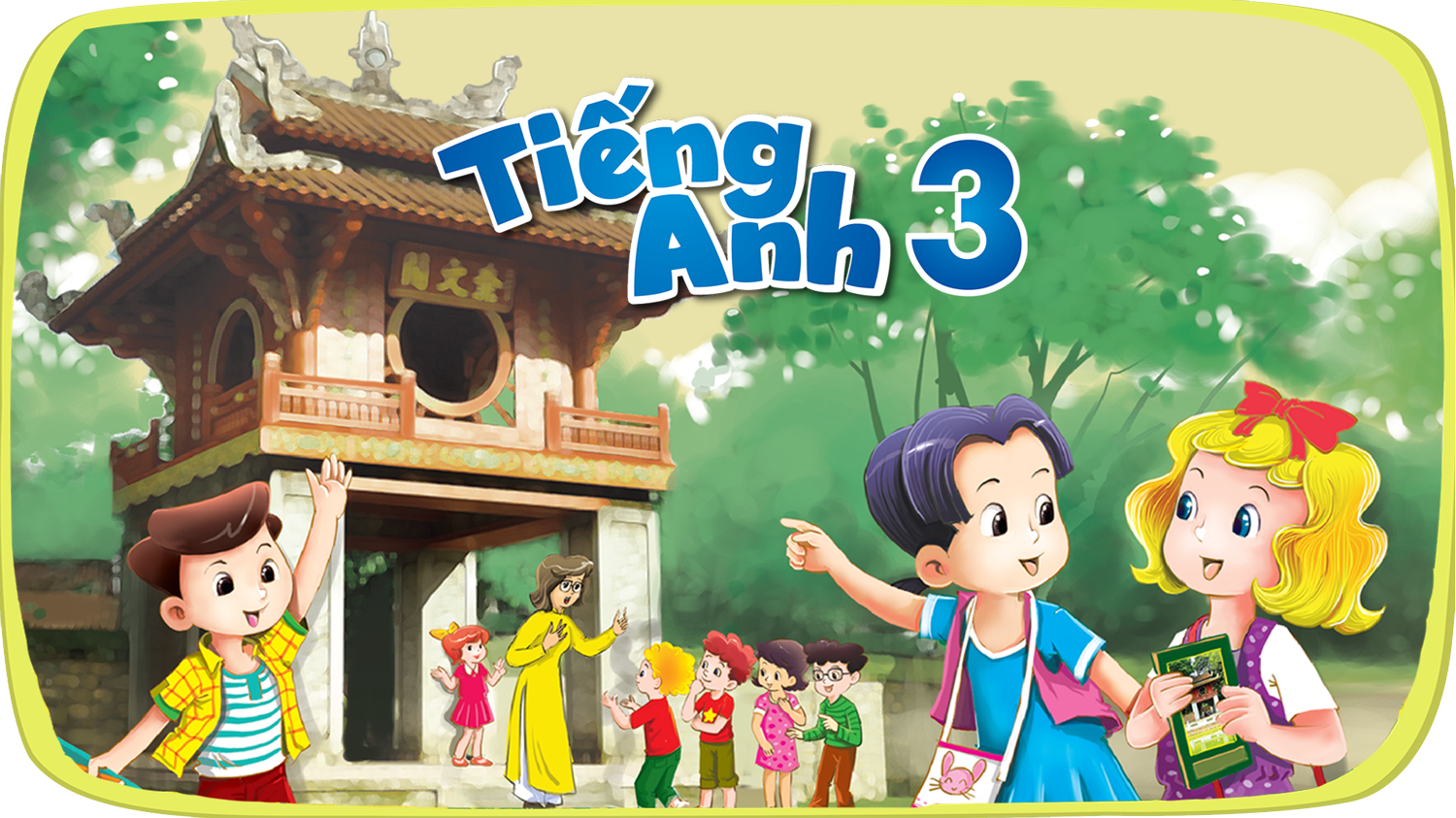 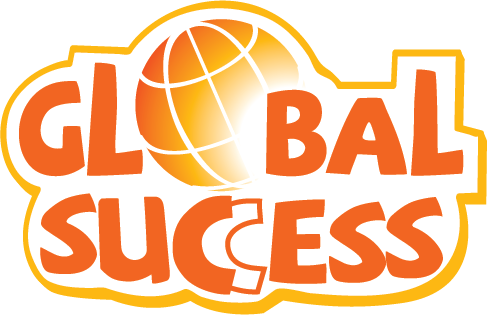 1
2
3
Listen and number.
Look, complete and read.
Warm-up and review
5
4
Fun corner and wrap-up
Let’s play.
Open the door, ask and suggest a place to go.
8/28/2023
[Speaker Notes: Suggested answer: What’s the weather like? - It’s stormy. - Let’s stay at home! - Great!]
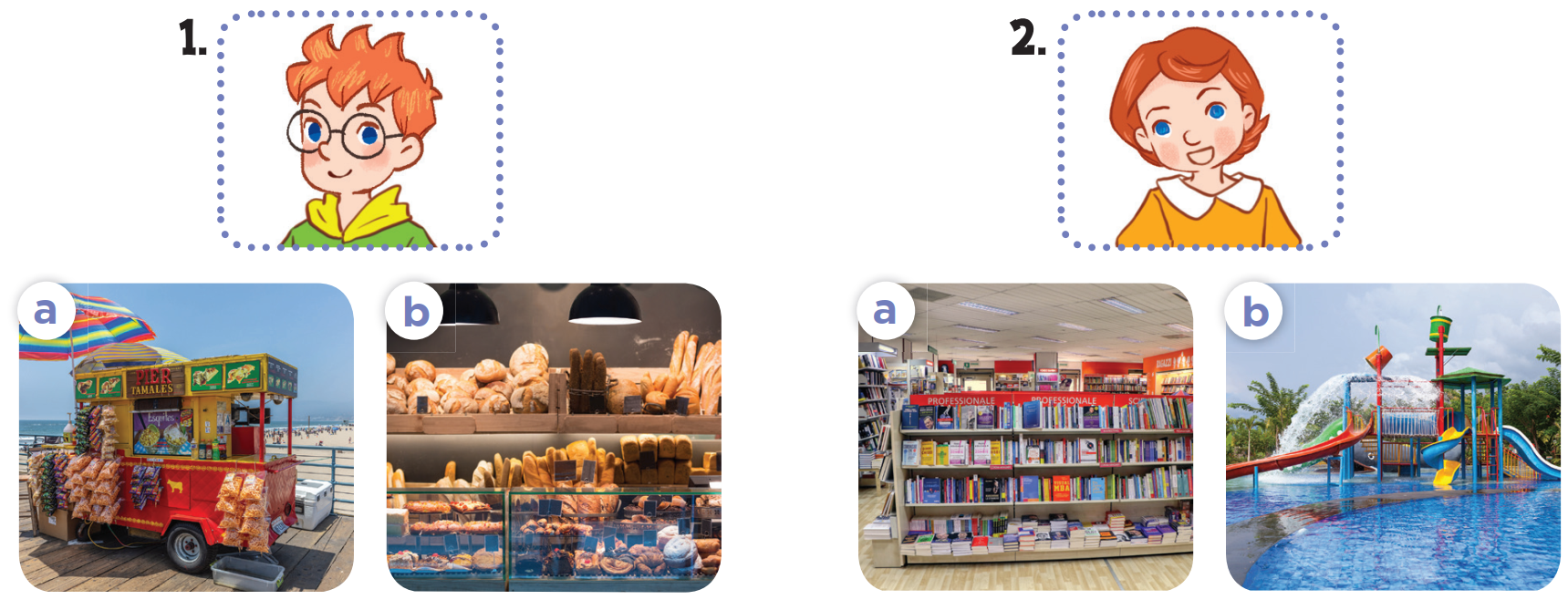 8/28/2023
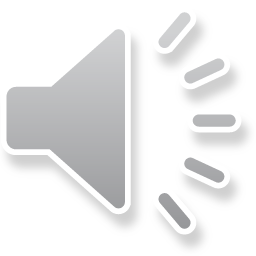 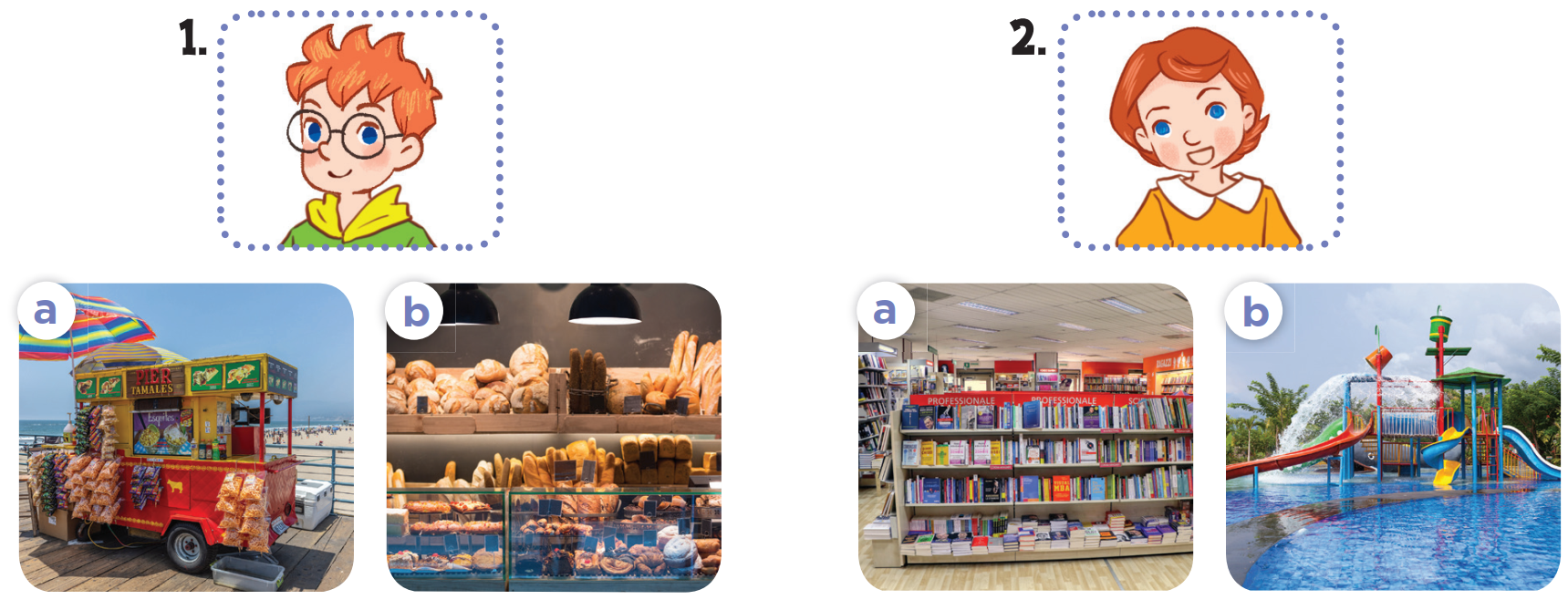 8/28/2023
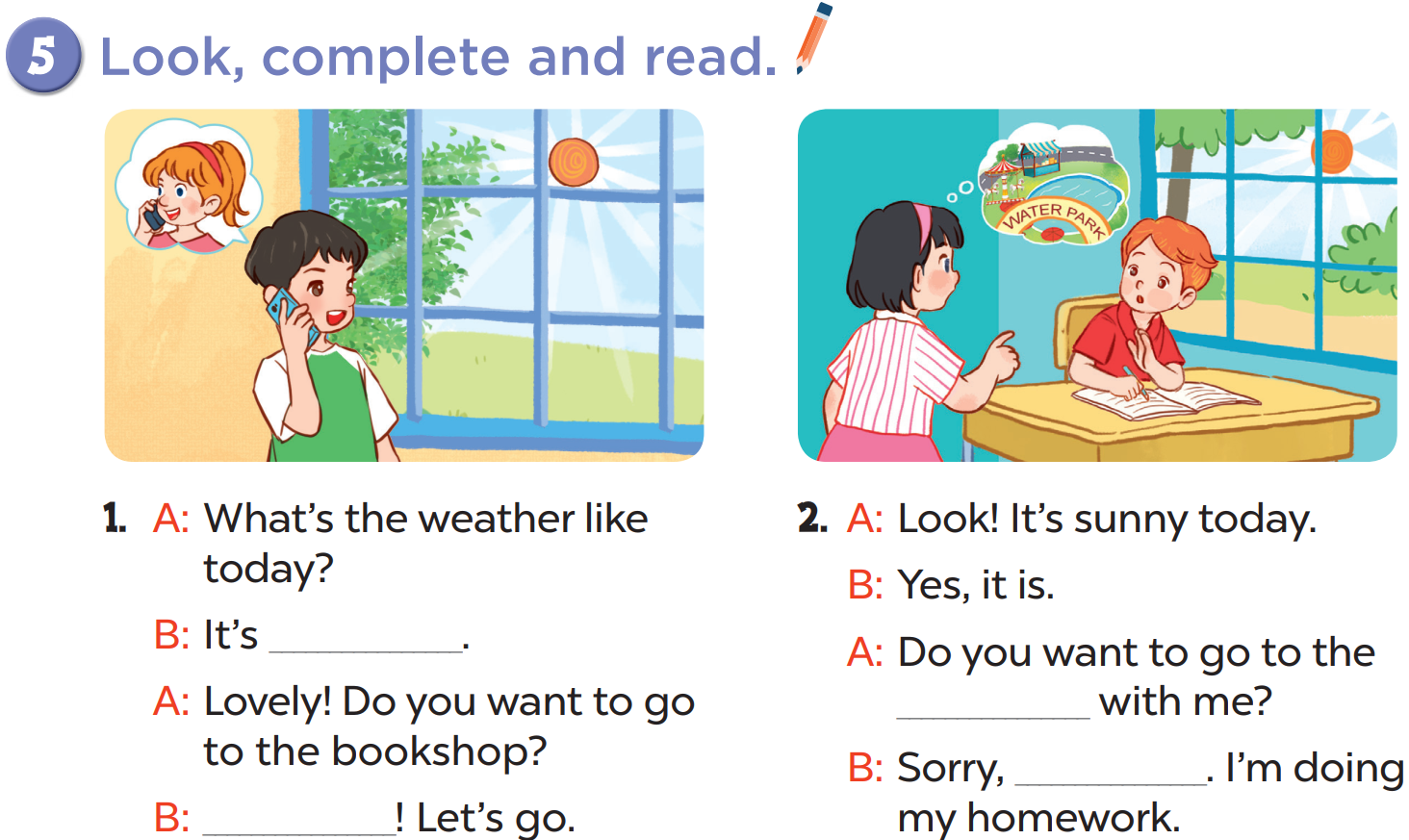 sunny
water park
I can’t
Great
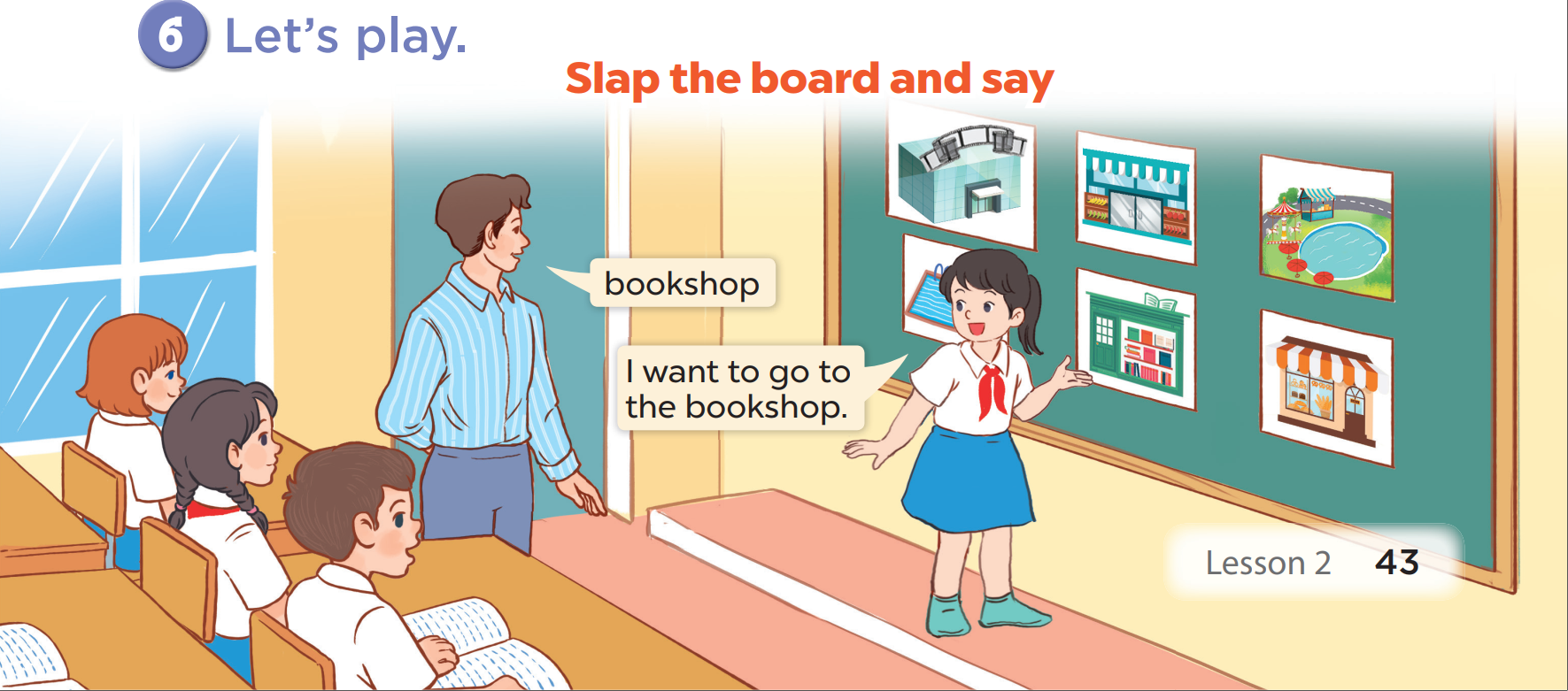 MAKE A DIALOGUE WITH THE PICTURES.
MAKE A DIALOGUE WITH THE PICTURES.
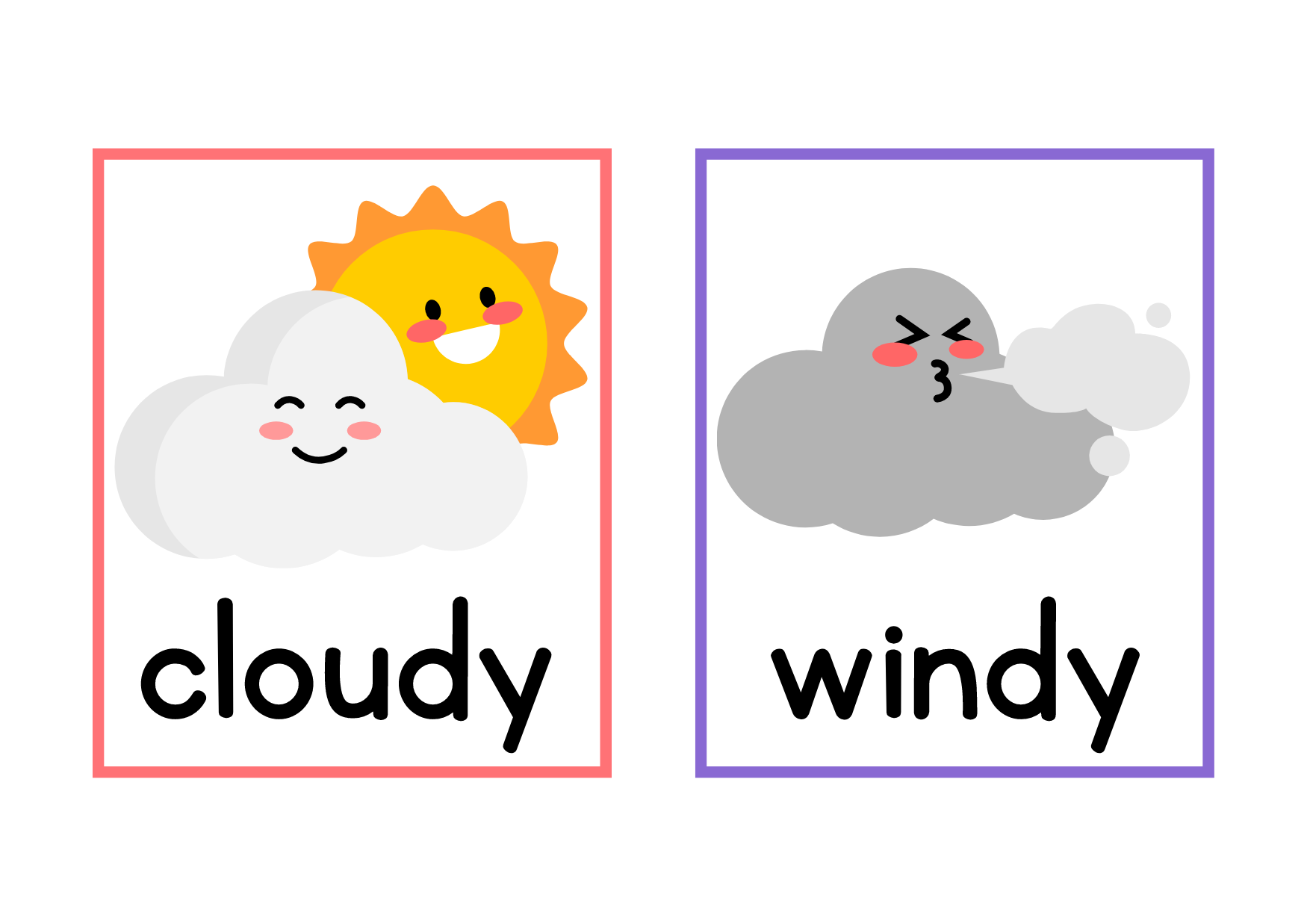 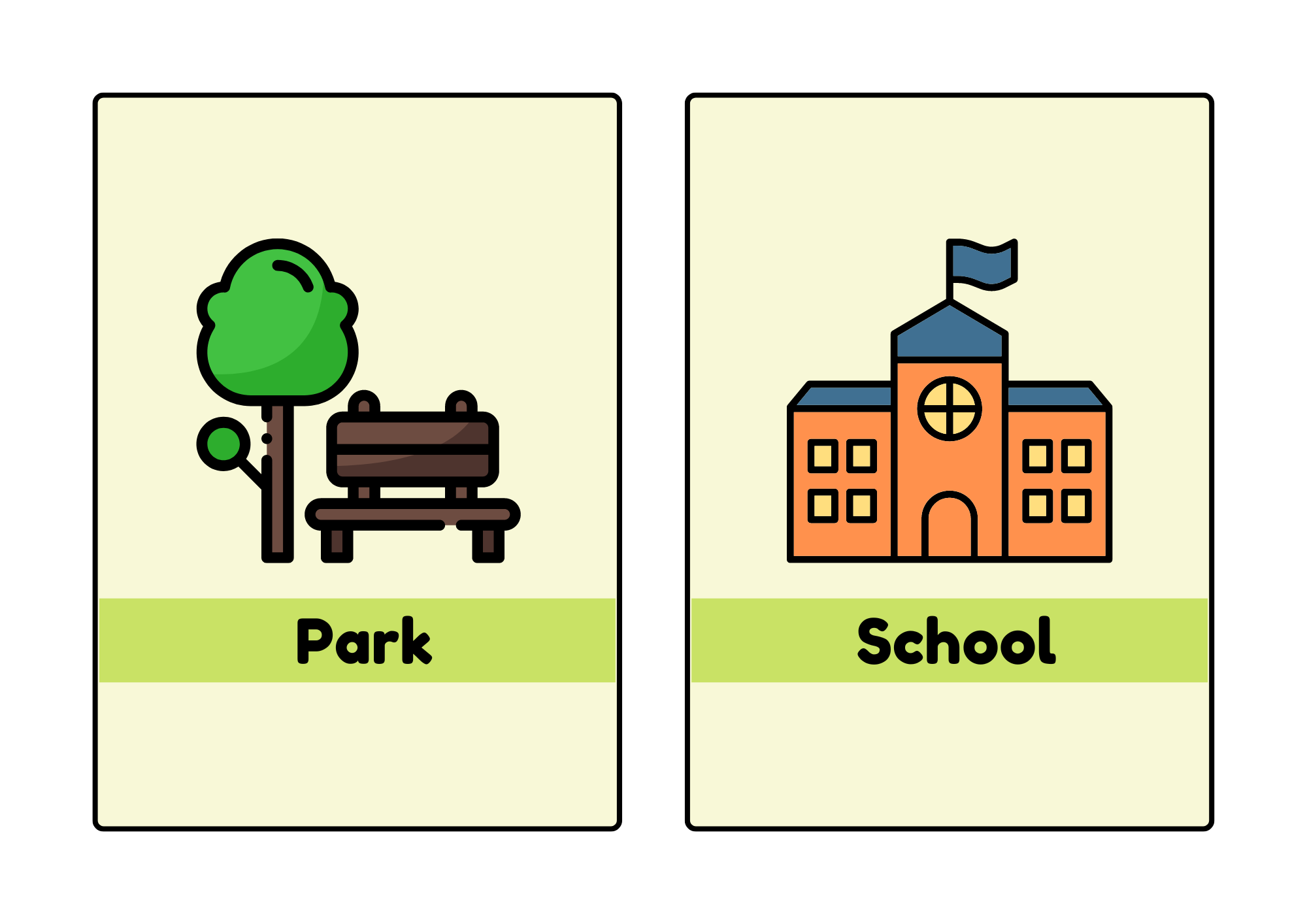 [Speaker Notes: Suggested answer:
What’s the weather like? - It’s cloudy. 
Do you want to go to the park. – Great! Let’s go.]
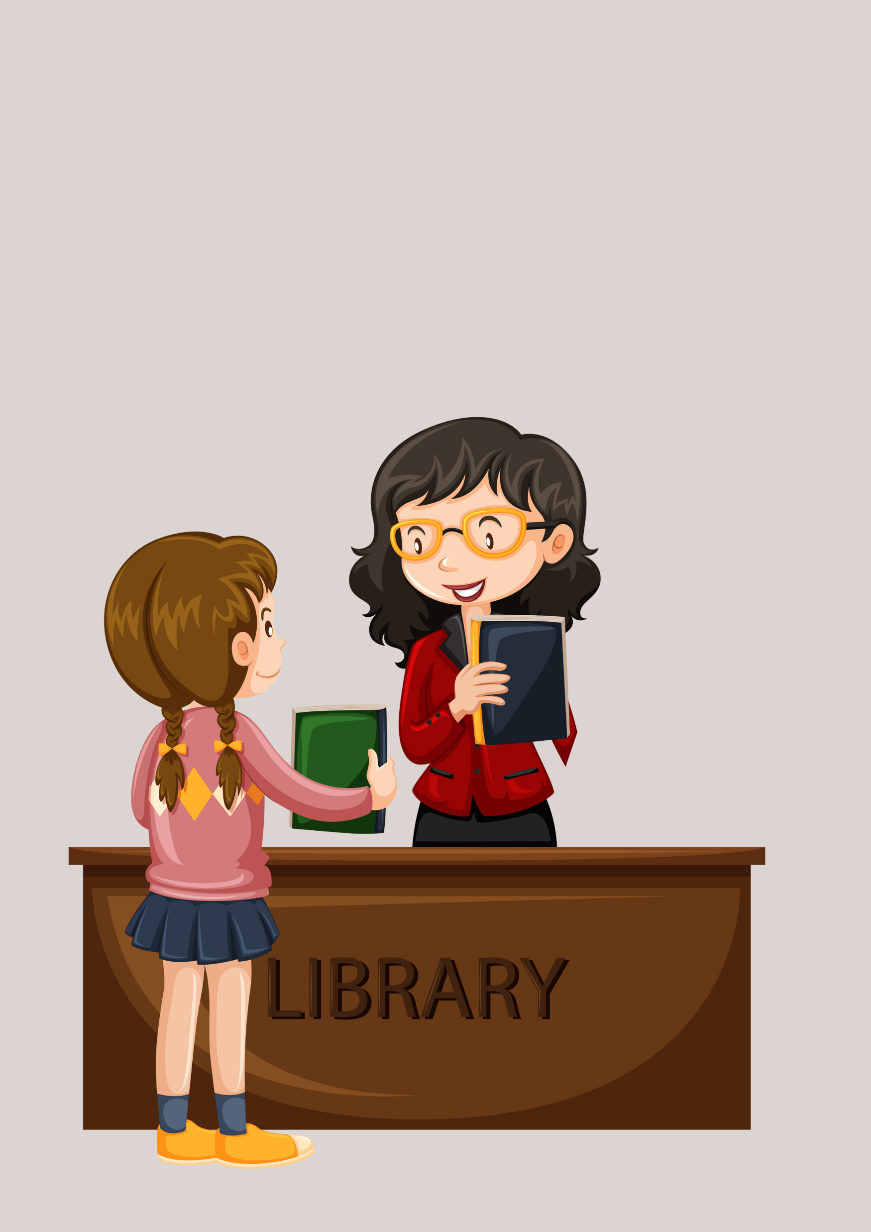 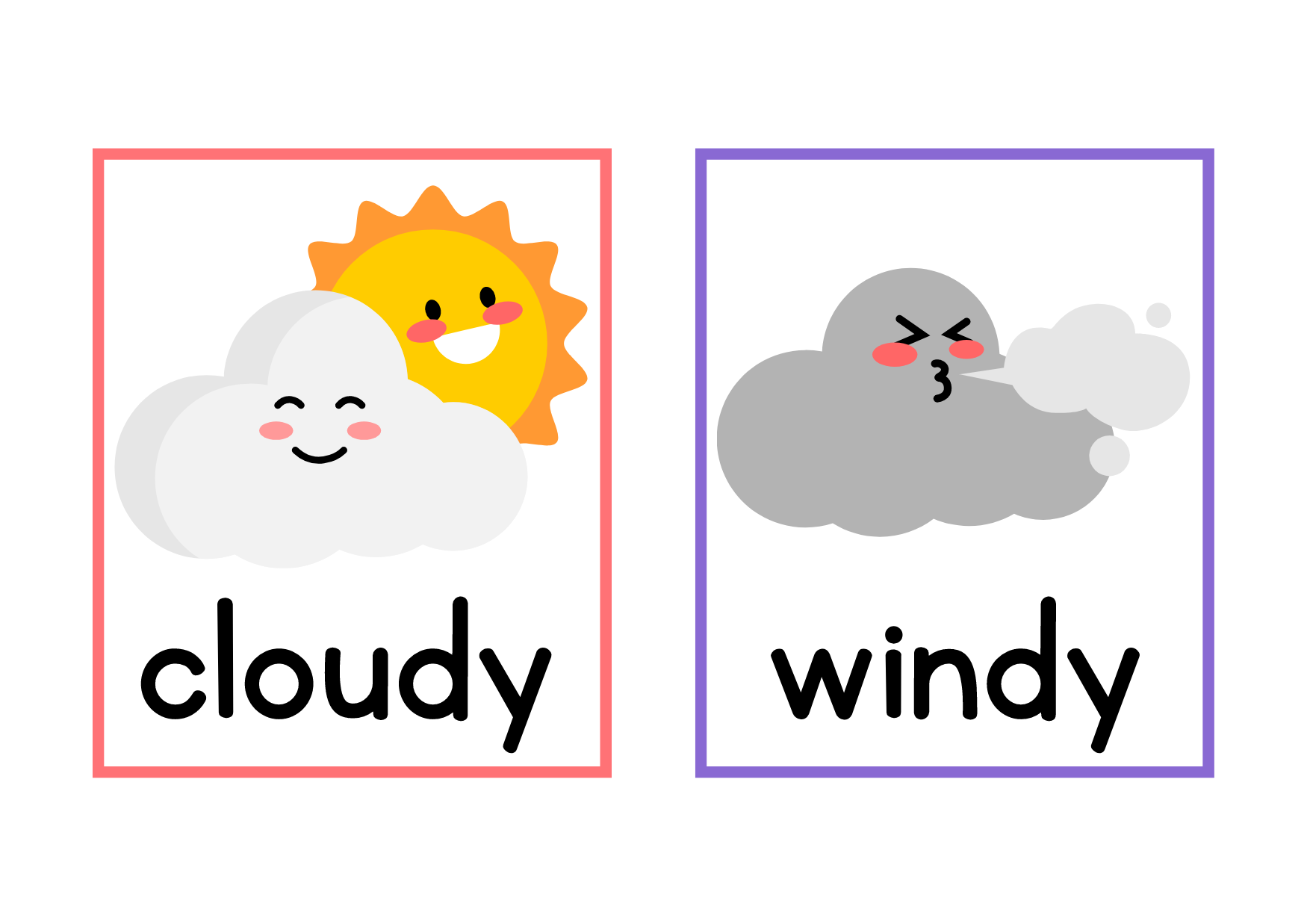 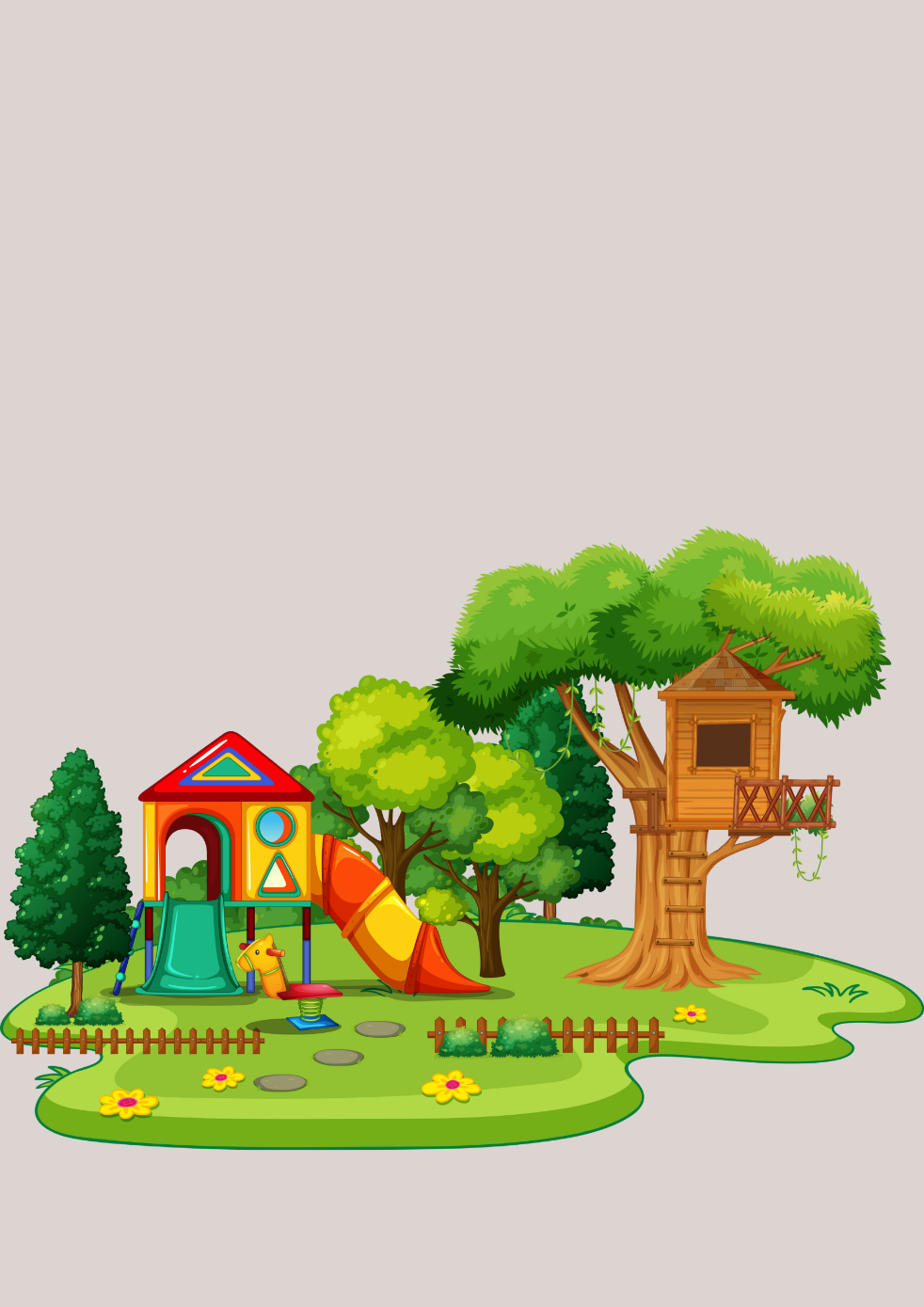 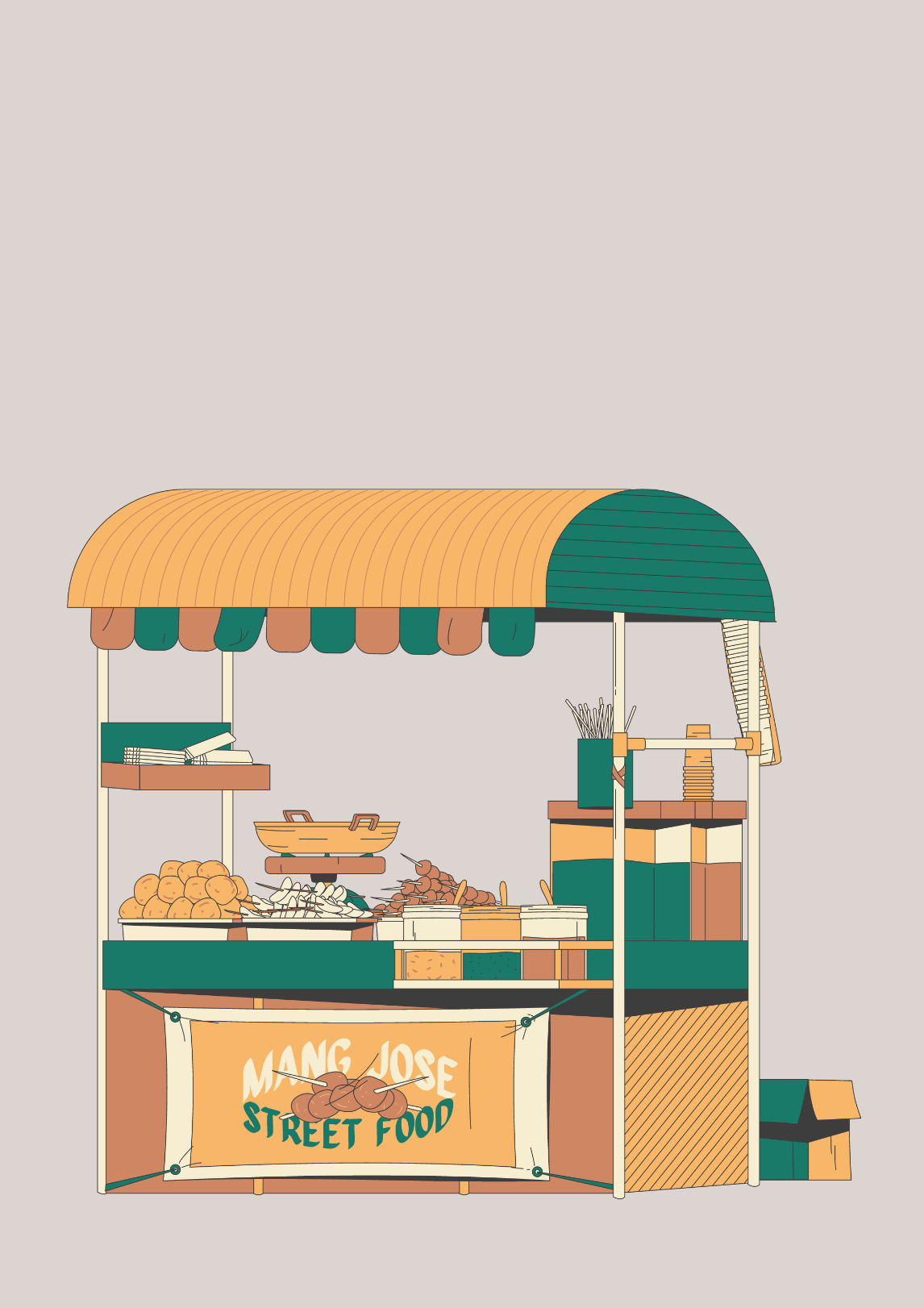 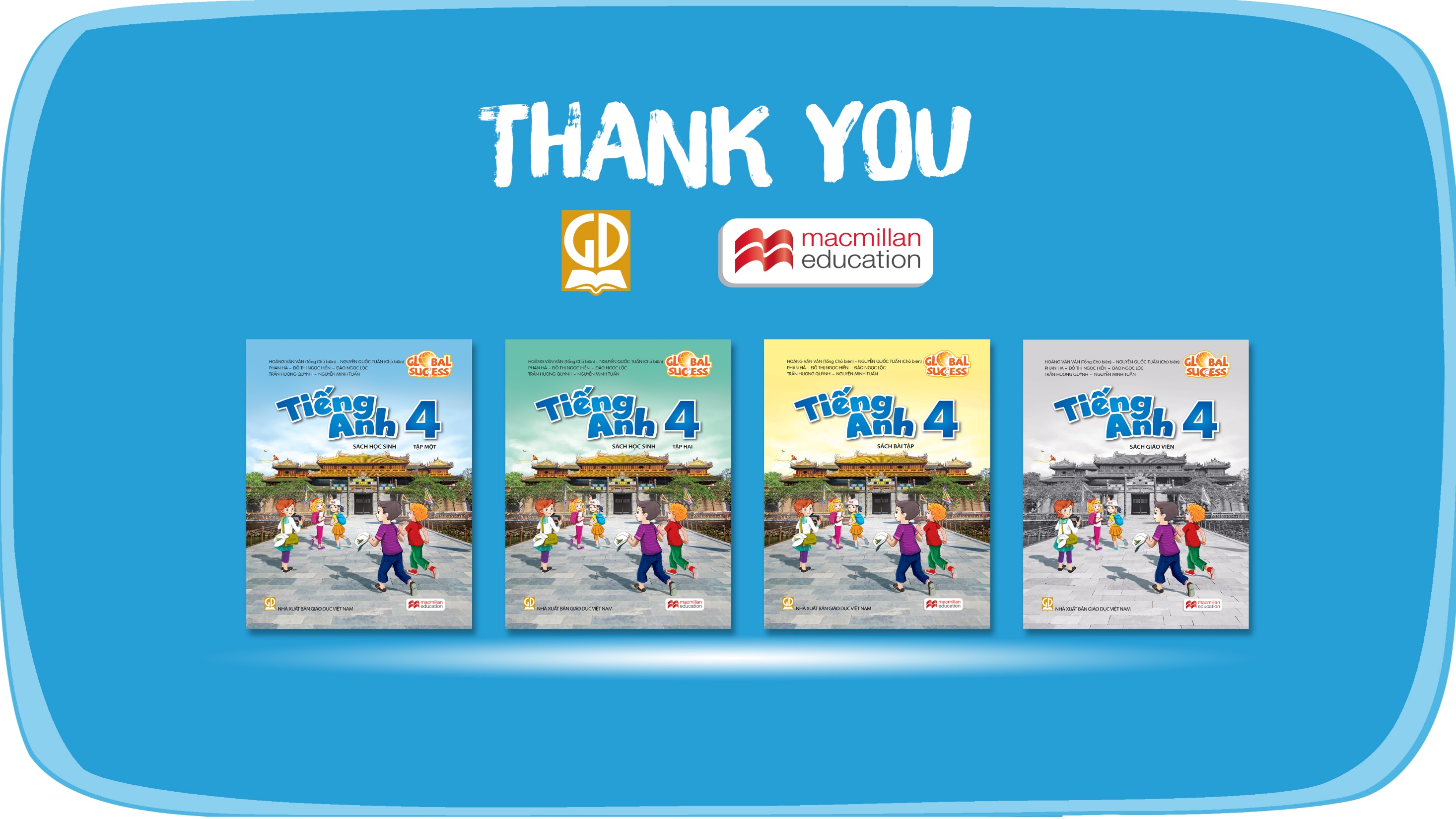 Website: hoclieu.vn
Fanpage: facebook.com/www.tienganhglobalsuccess.vn